Semantisatieverhaal AA:
Stel je eens voor: je bent een muzikaal meisje (of een muzikale jongen), je bent goed in het maken van muziek. En op een regenachtige zaterdagmiddag bedenk je een melodie die heel lekker klinkt. Je begeleidt jezelf op gitaar en oefent net zolang totdat je het perfect kan spelen. Dan besluit je het liedje te laten horen op Instagram. En wat gebeurt er? Het is een zeldzaam succes, een succes waar er maar weinig van zijn. Je krijgt hartstikke veel likes en iedereen wil vrienden met je worden. Ineens ben je een bekende singer-songwriter geworden. Helaas, jammer genoeg zijn er dan ook veel mensen die met jouw liedje willen optreden. Er zijn veel zangers die ook willen laten zien wat ze kunnen. Mag dit dan zomaar? Nou, als je kan bewijzen, als je kunt laten zien dat jij de componist bent, dat jij iemand bent die het muziekstuk geschreven heeft, dan mag niemand zomaar jouw liedje zingen. Het is dus heel belangrijk dat je op tijd jouw handtekening zet op een contract waarin staat dat jij het liedje bedacht hebt. De handtekening is je naam, zoals je die altijd op je eigen manier schrijft. Het liefst voordat het liedje beroemd geworden is. Dan moet iedereen altijd aan jou vragen of het mag.
AA
[Speaker Notes: Woordenoverzicht

de handtekening: je naam, zoals je die altijd op je eigen manier schrijft
zeldzaam: er zijn er maar weinig van
de componist: iemand die een muziekstuk schrijft
muzikaal: goed zijn in het maken van muziek
optreden: laten zien wat je kunt, bijvoorbeeld muziek maken of kunstjes doen
helaas: jammer genoeg
bewijzen: laten zien dat iets zo is]
Gerarda Das
Marjan ter Harmsel
Mandy Routledge
Francis Vrielink
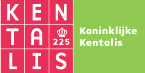 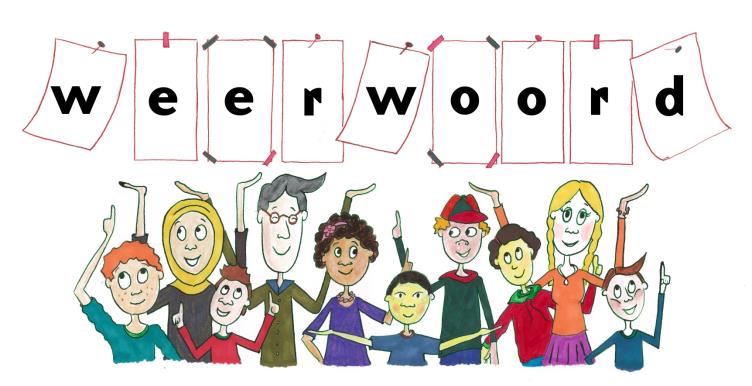 Week 13  – 26 maart 2024
Niveau AA
muzikaal
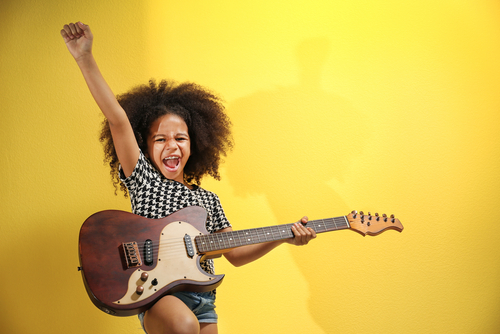 zeldzaam
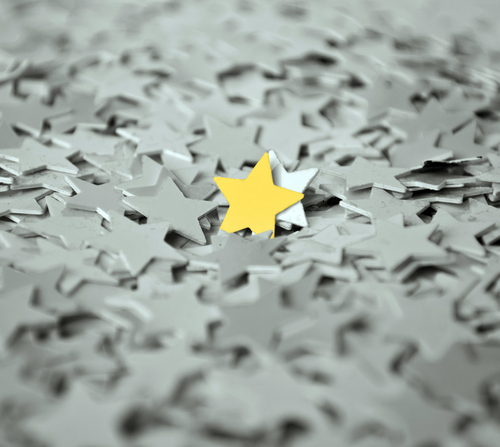 helaas
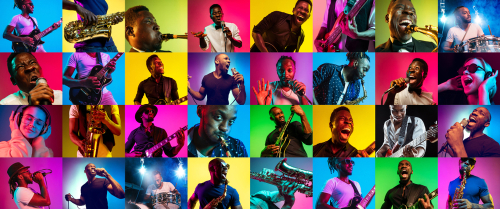 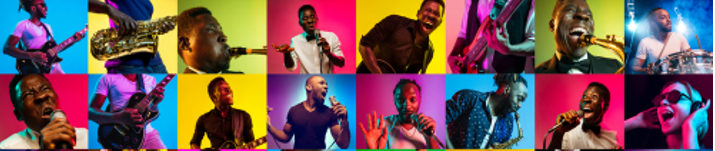 optreden
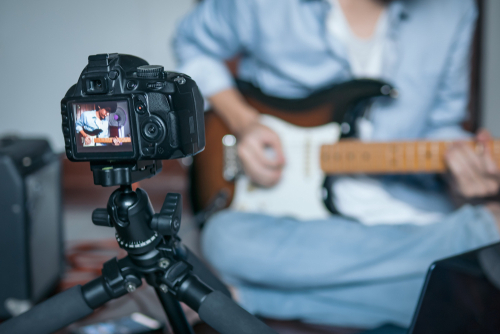 bewijzen
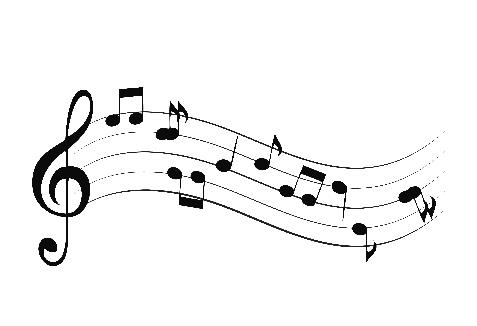 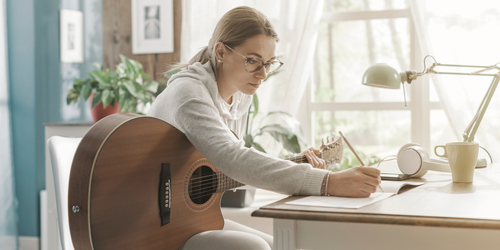 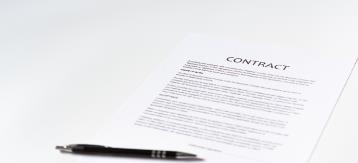 de componist
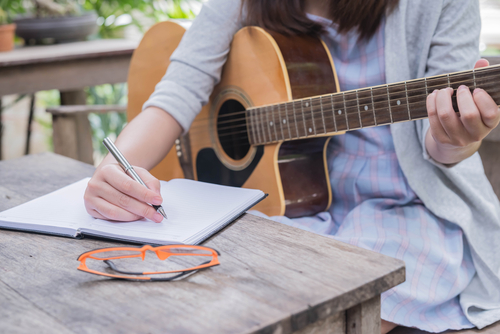 de handtekening
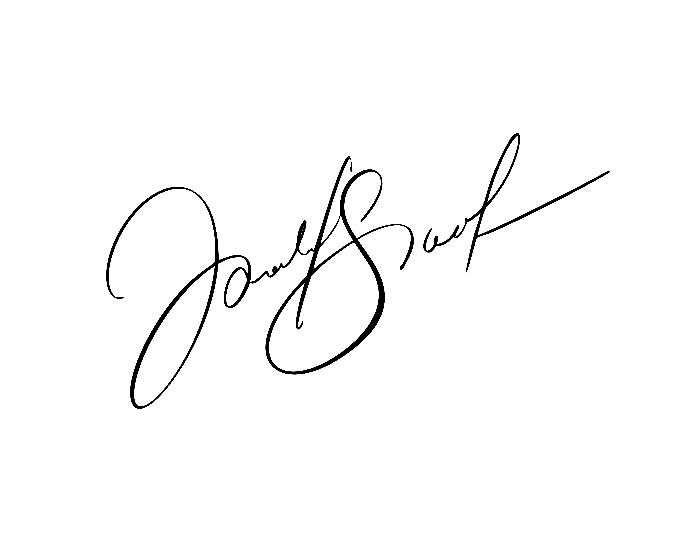 Op de woordmuur:
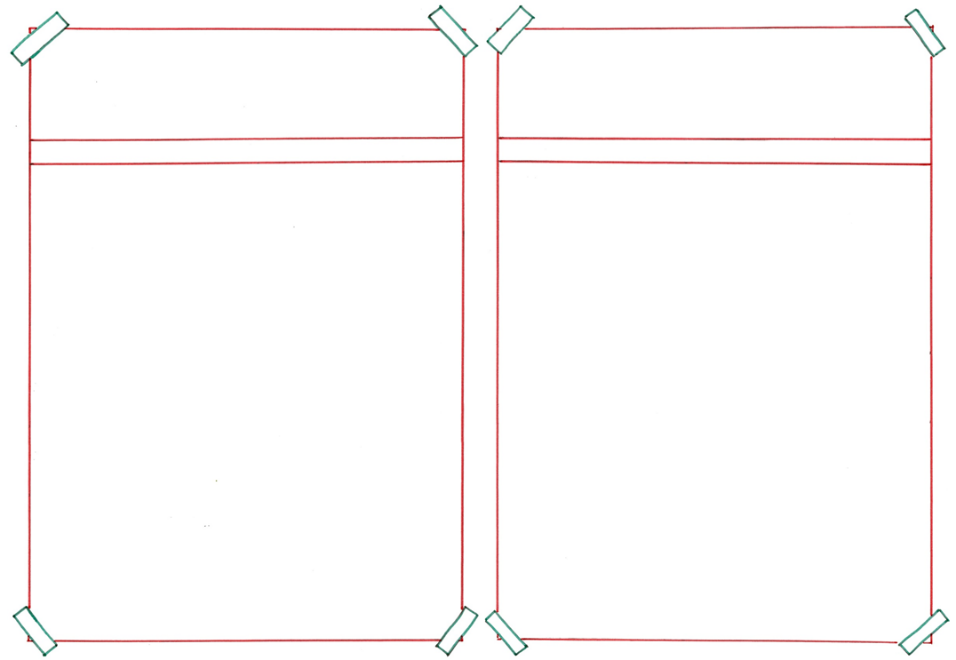 helaas
gelukkig
= opgelucht
 
 
 
 
 

Gelukkig mag het lied maar door één zanger gezongen worden.
= jammer genoeg

  
 
 

   
Helaas willen veel andere zangers dit liedje ook zingen.
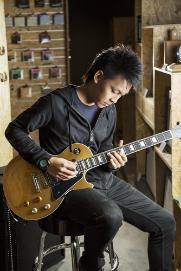 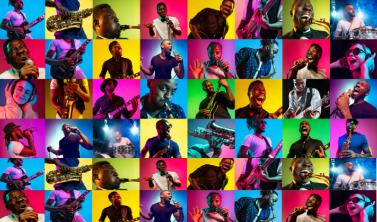 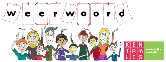 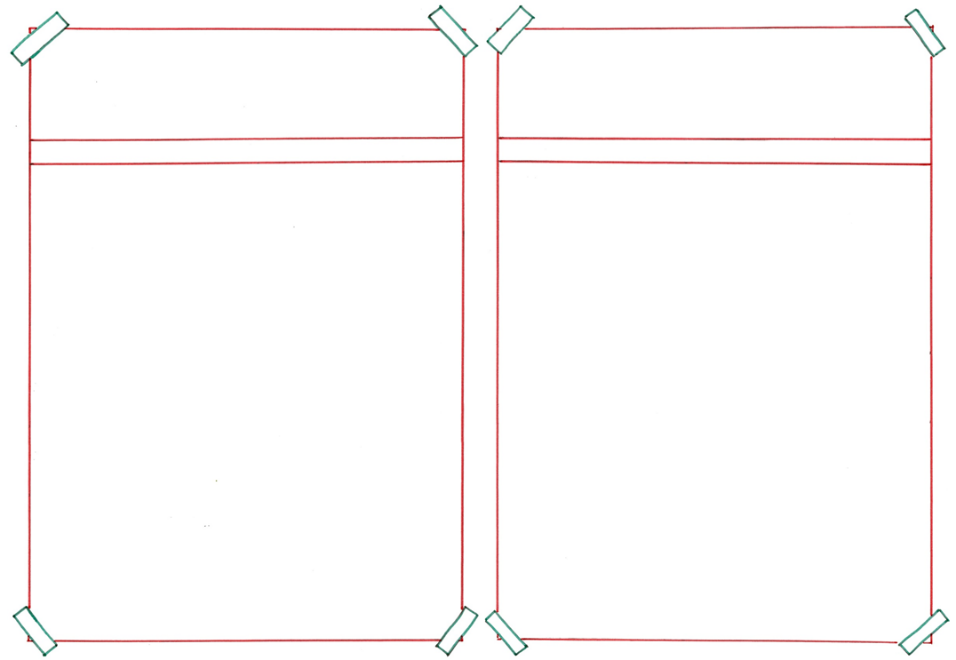 zeldzaam
niet uniek
= er zijn er maar weinig van

  
 
 

 
Zo’n groot succes is zeldzaam.
= er zijn er veel van
 
 
 
 
 
  

Een koffieboon is niet uniek.
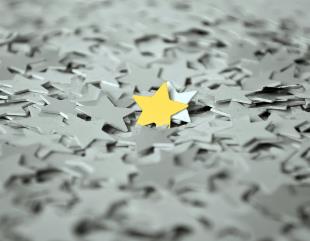 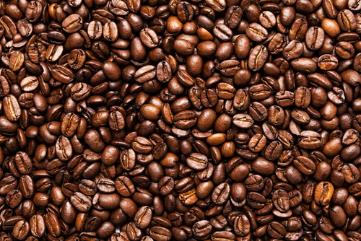 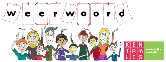 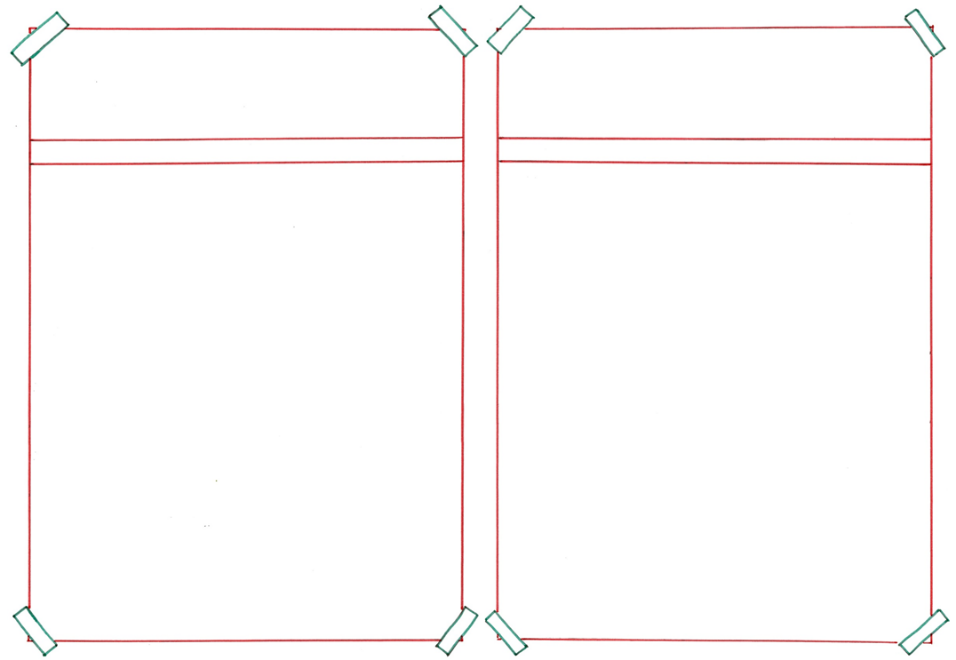 bewijzen
ontkrachten
= zeggen dat het niet zo is
 
 
 
 
  


Het meisje ontkracht dat zij de componist is.
= laten zien dat iets zo is

  
 
 

 
Zij kan bewijzen dat zij de componist is.
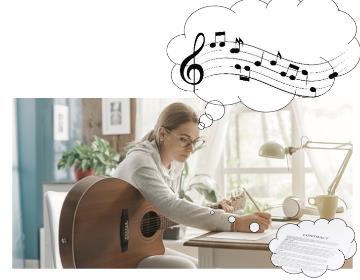 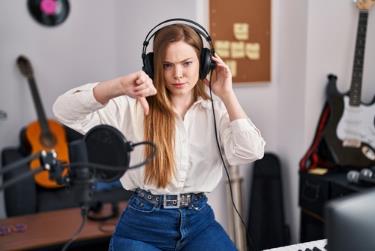 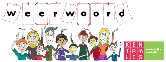 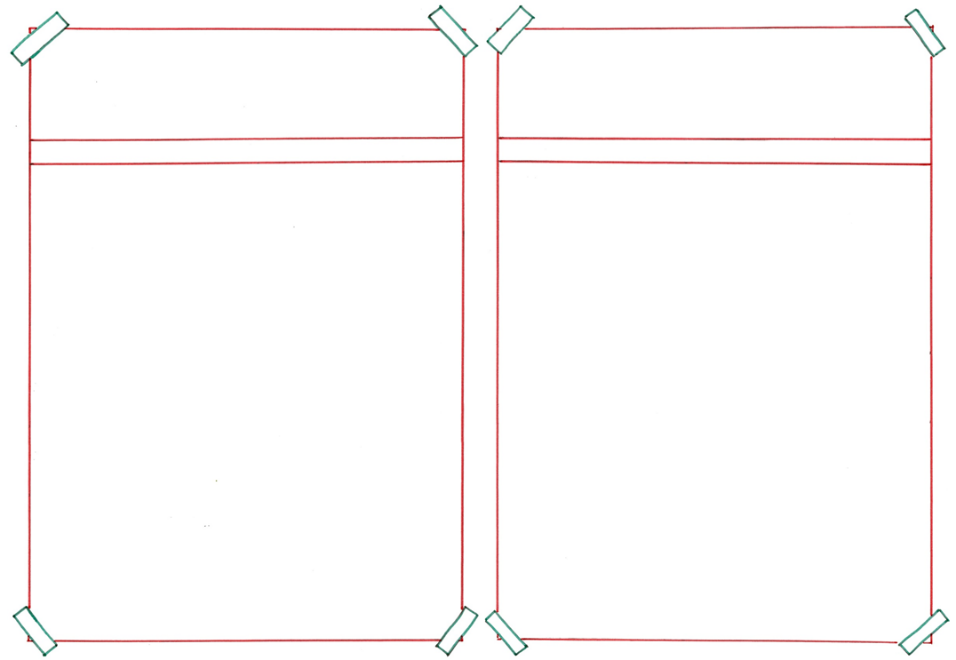 muzikaal
amuzikaal
= niet muzikaal
 
 
 
 
  




Deze man is amuzikaal.
= goed zijn in het maken van muziek

  
 
 

 

Dit is een muzikaal meisje.
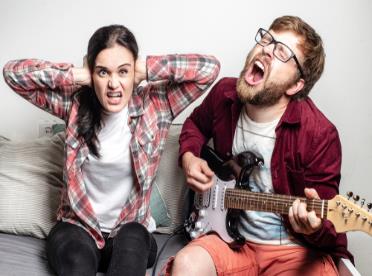 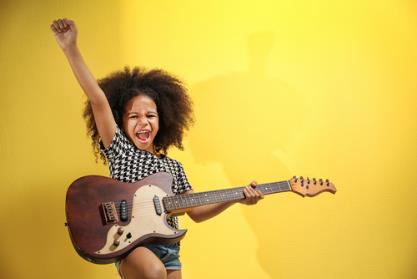 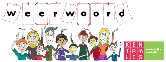 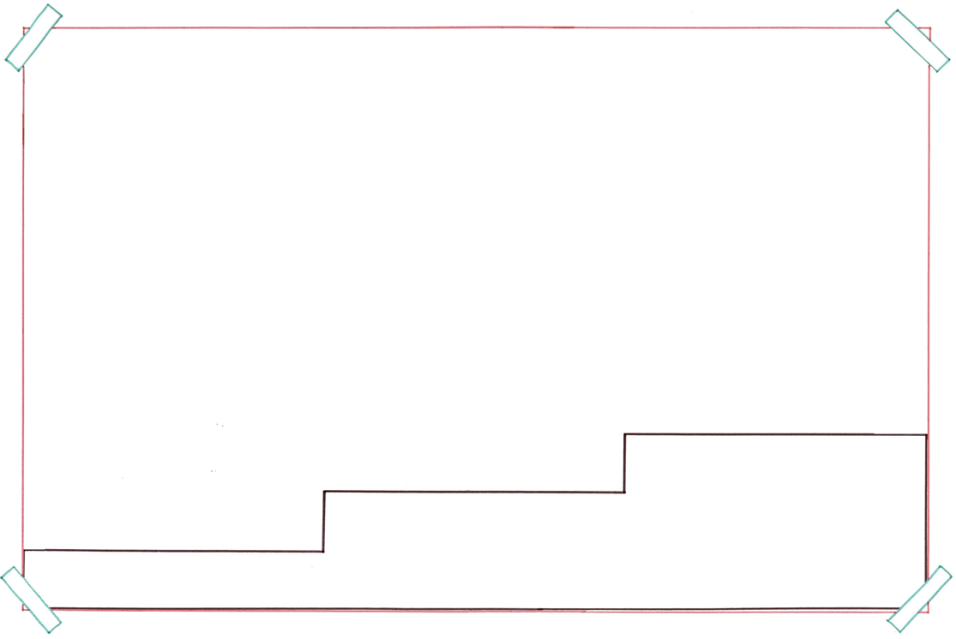 Het meisje verheugt zich erop om elke avond op te treden.
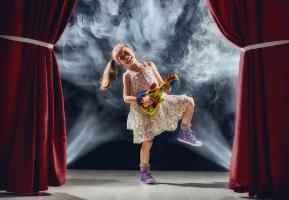 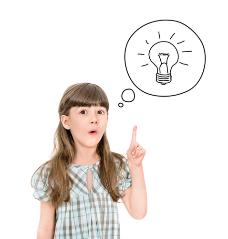 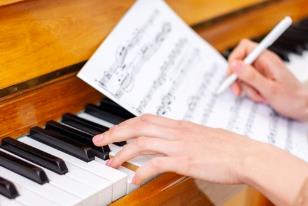 optreden
componeren
een idee hebben
= laten zien wat je kunt, bijvoorbeeld muziek maken of kunstjes doen
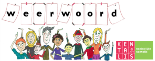 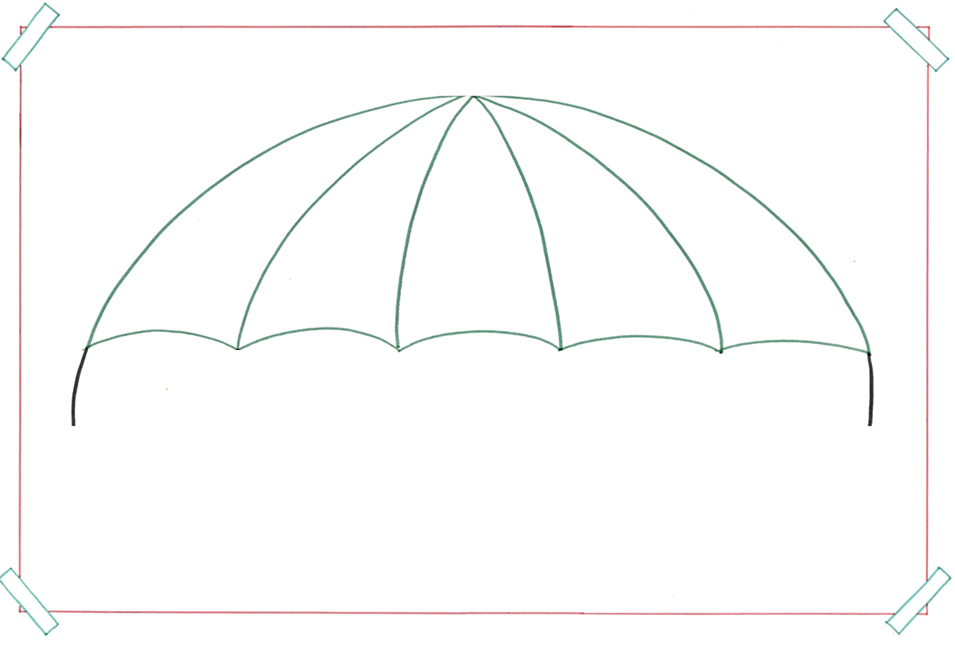 de componist
= iemand die een muziekstuk schrijft
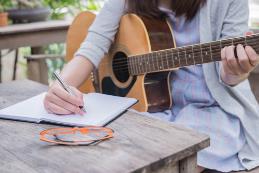 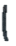 Ed Sheeran
Froukje
Nielson
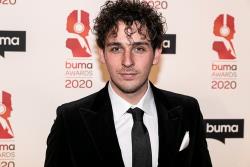 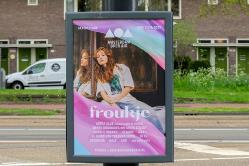 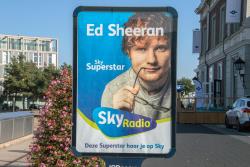 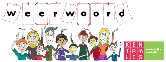 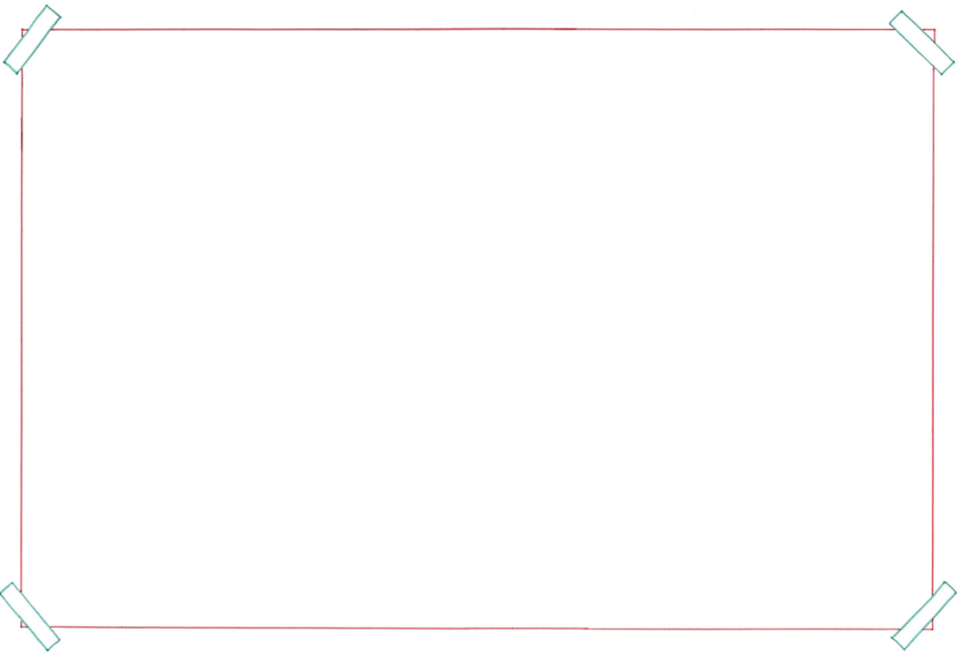 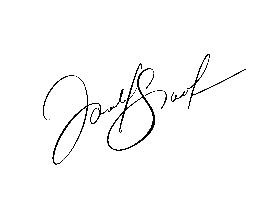 de handtekening
= je naam, zoals je die altijd op je eigen manier schrijft
het contract
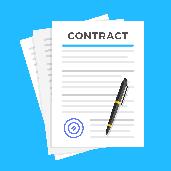 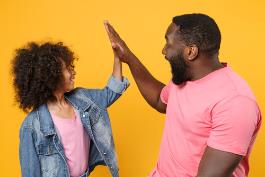 onderhandelen
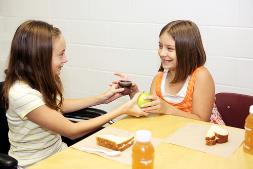 de afspraak
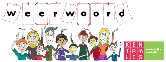